Northeast Region Construction Conference
USDOT - Federal Highway Administration

Construction Update




David D. Platz, PE, PTOE

Construction and Contract Administration Engineer
City Center West ▪  525 Junction Road Ste. 8000 ▪  Madison, WI 53717
E-mail: dave.platz@dot.gov ▪ Phone: 608-829-7509


Northeast Region Construction Conference
March 16, 2016
[Speaker Notes: I appreciate the opportunity to meet with industry to offer the latest information from the federal perspective.

This morning, as the agenda shows, I will share with you Federal Transportation update.]
Agenda
FHWA WI Division – Our Partnership Role

FAST Act Overview

Construction Emphasis Areas

FHWA EDC-4 Call for Ideas

Questions?
FHWA Division Office
[Speaker Notes: FHWA’s  Partnership Role 

The Federal-aid Highway Program (FAHP) is a State Administered and federally-assisted program of State-selected projects. The Federal Highway Administration (FHWA) and the Wisconsin Department of Transportation have long worked as partners to deliver transportation improvement that enhance the users experience, improve our quality of life, protect our environmental resources and stimulate the economy. We all play an important and significant role in the preservation and development of our Transportation infrastructure.  This is a true partnership between government and industry.

FHWA’s role is to assist Wisconsin DOT with meeting (or preferably exceeding) their transportation goals.  In our stewardship capacity we are here to provide options and solutions. Here in the FHWA Wisconsin Division our staff is comprised of experienced and gifted practitioners; Financial specialist, Planners, Environmental Specialist, and Engineers. They are supported and backed by 3000 FHWA employees nationwide.  If there is a transportation discipline or related innovative practice FHWA is a resource available to WisDOT and Industry.]
FAST Act
The Fixing America’s Surface Transportation Act

FAST Act Overview
[Speaker Notes: I’m assuming many of you are interested in know more about the recently enacted Transportation Bill, the FAST Act.

With the allowable time, I will offer the 10000 foot overview of the act and what Wisconsin can expect to see in funding.]
5
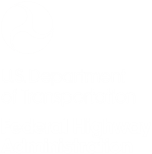 FAST Act
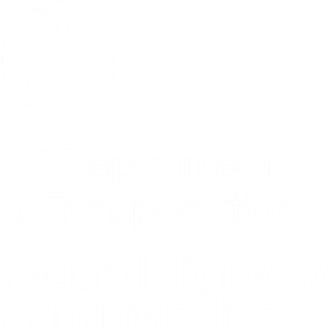 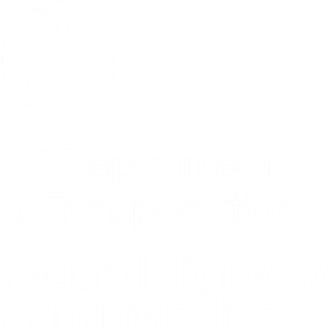 Signed by President Obama on December 4, 2015
First long-term authorization act in a decade
Result of bipartisan cooperation and compromise
Provides 5 years of funding certainty for infrastructure planning and investment
Authorizes $305 B (all modes) over FY 2016-2020
$70 B in transfers to keep the Highway Trust Fund solvent; fully “paid for” (offset) by unrelated savings
[Speaker Notes: On  December 3, both the House or Representatives and the Senate passed the FAST Act with bipartisan majorities.  The next day, President Obama signed it into law. The bill was the first long-term authorization Act in a decade, and a result of bipartisan cooperation and compromise.

Hallmark of the FAST Act - 5 years of funding certainty, the State of Wisconsin and local governments will be able to plan and invest in our Nation’s infrastructure.

The Act authorizes a total of $305 B (all modes) over fiscal years 2016-2020, and transfers $70 B (mostly from the General Fund) to the Trust Fund to keep the Trust Fund solvent over that duration.

The Act is also deficit-neutral, as it offsets those transfers with savings in other areas of government.

Unlike the earlier House and Senate bills, the FAST Act funding is available without interruption for five years.  The Act includes the requisite pay-fors to cover the funding in the bill.]
6
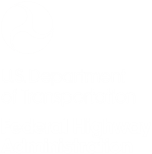 $305 B (all modes) over FY2016-2020
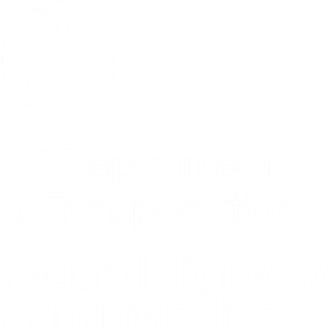 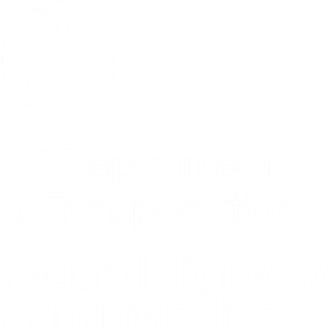 [Speaker Notes: This table shows the  FAST Act’s authorizations of budget authority by mode (FHWA, FTA, FMCSA, PHMSA, NHTSA, and FRA are included in the FAST Act as shown in the tables).  These amounts fund (to a greater or lesser degree, depending on the mode) each agency’s operations. 

For the rest of this presentation, we’re going to focus on the highway provisions of the Act.]
7
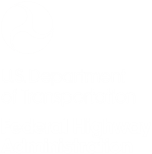 Key Highway Facts
$226.3 B for highways over five years (FY 2016-2020)

$225.2 B in contract authority
$1.1 B from the General Fund

Builds on the program structure and reforms of MAP-21
Continued focus on accelerating project delivery
Adds a new freight formula and expands freight network
Adds a new discretionary program for nationally significant freight and highway projects
Provides a new tribal self-governance option
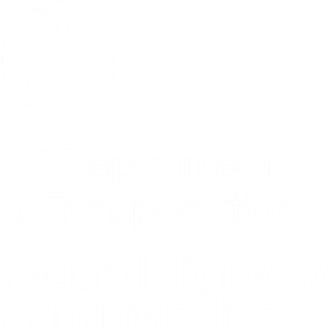 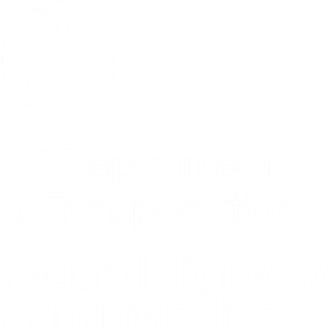 [Speaker Notes: Extends the federal-aid highway program structure created under MAP-21 – with modest adjustments to program requirements. Creates freight formula funding programs – completes what MAP-21 started in terms of national freight emphasis. Brings back competitive grant programs for nationally significant freight and highway projects.

The Act authorizes a total of $226.3 B over five fiscal years (FY 2016-2020) for highways, with average annual funding about 10% above the FY 2015 enacted levels. Of this total—
$225.2 B is contract authority from the Highway Account of the Highway Trust Fund; and
$1.1 B is subject to appropriation from the General Fund

The Act builds on the program structure under MAP-21 and adds new programs –a freight formula program and a competitive grant program for nationally significant freight and highway projects. Accelerating project delivery continues to be a theme with provisions that build on MAP-21, including some from the GROW AMERICA Act.]
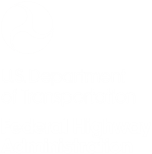 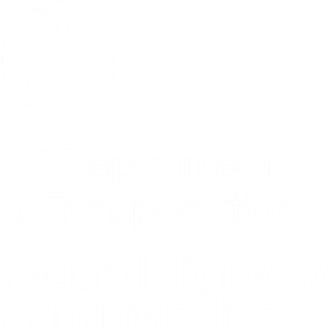 8
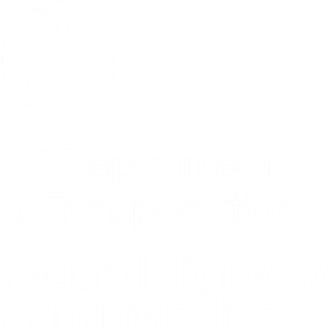 Highway contract authority grows each year
[Speaker Notes: Highway funding for 2016 is about 5.7% higher than FY 2015 and then grows 2-plus percent per year.]
9
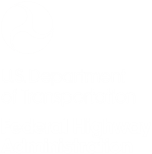 92% of Highway Funds Are Apportioned
National Highway Freight Program
Grade Crossings
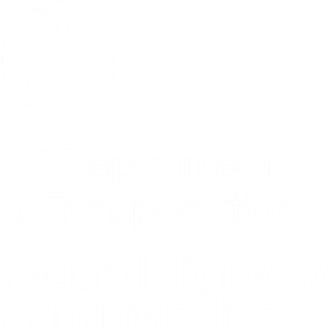 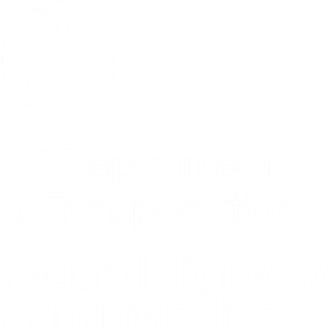 CMAQ
Rec Trails
Transportation Alternatives
National Highway Performance Program
Surface Transportation Block Grant (STBG) Program
$207.4 Bover 5 years
Metro Planning
[Speaker Notes: The apportioned programs – those with funding distributed by statutory formula – constitute 92% of the highway funding, slightly higher than under MAP-21.  And as under MAP-21, NHPP and STBG funds account for the preponderance of highway apportionments.]
10
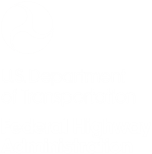 Growth Varies by Program
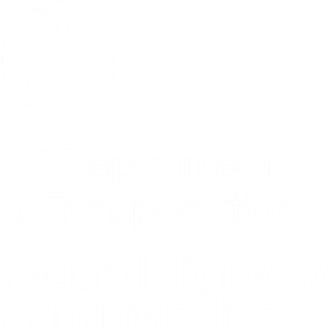 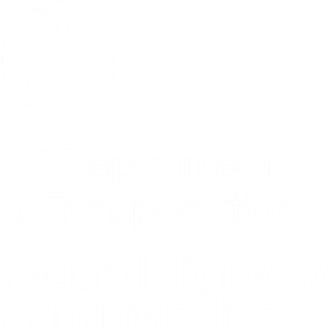 [Speaker Notes: Apportioned Programs

Average annual funding for the apportioned programs is 9.8% higher than FY 2015 funding.
However, among the apportioned categories, growth is uneven.
The largest increase (15.6%) in the existing apportioned programs went to the Surface Transportation Program (now renamed the Surface Transportation Block Grant Program).   This accommodates the fact that the STBG is the new and sole source for Transportation Alternatives and Recreational Trails Program.
An important component in the growth  for apportioned programs  is the new National Highway Freight Program.]
11
Wisconsin Apportionments
[Speaker Notes: Comparison of 2015 MAP-21 apportionments and 2016 FAST Act apportionments – before set-asides

Changes in program funding reflect 

New Freight Program funding, which draws from other core funding programs
STBG program increased due to inclusion of the former TAP program as a set-aside
RR Grade Crossing safety – increased set-aside within HSIP plus further increase in FY16 Appropriations
Metropolitan Planning – excluded from Freight set-aside but draws on resulting balance of core programs]
Wisconsin Estimated Apportionments under the FAST Act (Millions)
[Speaker Notes: This chart shows that Wisconsin’s growth in their federal aid apportionment dollars over the life of the bill.]
FHWA
Contract Administration
Contract AdministrationEmphasis Areas
Buy America

Cargo Preference Act
[Speaker Notes: Buy America
Court order vacated misc. memo, <90% exemptions

2.       Cargo Preference Act

50% of items specifically shipped for a project must be transported on a US Flagged vessel.  

Examples:

Heavy lift cranes
Steel tub girders

Both issues apply to projects in the February Let and forward.  Special Provision in proposal.]
FHWA
Construction Emphasis Areas
Construction Emphasis Areas
Pavement Performance

Non-Performance of QMP

Non-Conforming Materials

Progress Payments

Cost Reduction Incentive (CRI) Tracking

Work Zone Traffic Control

Innovative Project Delivery
[Speaker Notes: HMA Pavement
Improved sampling and testing, mix design verification

Non-Conforming Materials
Proper Adjustments made fairly, consistent With CMM

Non-Performance of QMP
Proper Adjustments made fairly, consistent With CMM

Progress Payments
Making payments without required testing

Cost Reduction Incentive (CRI) Tracking
Developing tracking method for transparency

Work Zone Traffic Control
FHWA will continue joint Work Zone Traffic Control reviews with WisDOT Central Office in order to ensure safety and efficiency of both the traveling public and contractor operations.

Innovative Project Delivery
FHWA will continue to support WisDOT explore innovative technology and alternative contracting methods to advance the state of the practice through Every Day Counts (EDC) and Strategic Highway Research Program (SHRP2) initiatives such as 3D Design and Construction, E-Construction, accelerated bridge construction, managing risk on rapid renewal projects, alternate technical concepts (ATC’s), and indefinite delivery/indefinite quantity (IDIQ) contracting.]
Questions?
David D. Platz, PE, PTOE

Construction and Contract Administration Engineer
City Center West ▪  525 Junction Road Ste. 8000 ▪  Madison, WI 53717
E-mail: dave.platz@dot.gov ▪ Phone: 608-829-7509